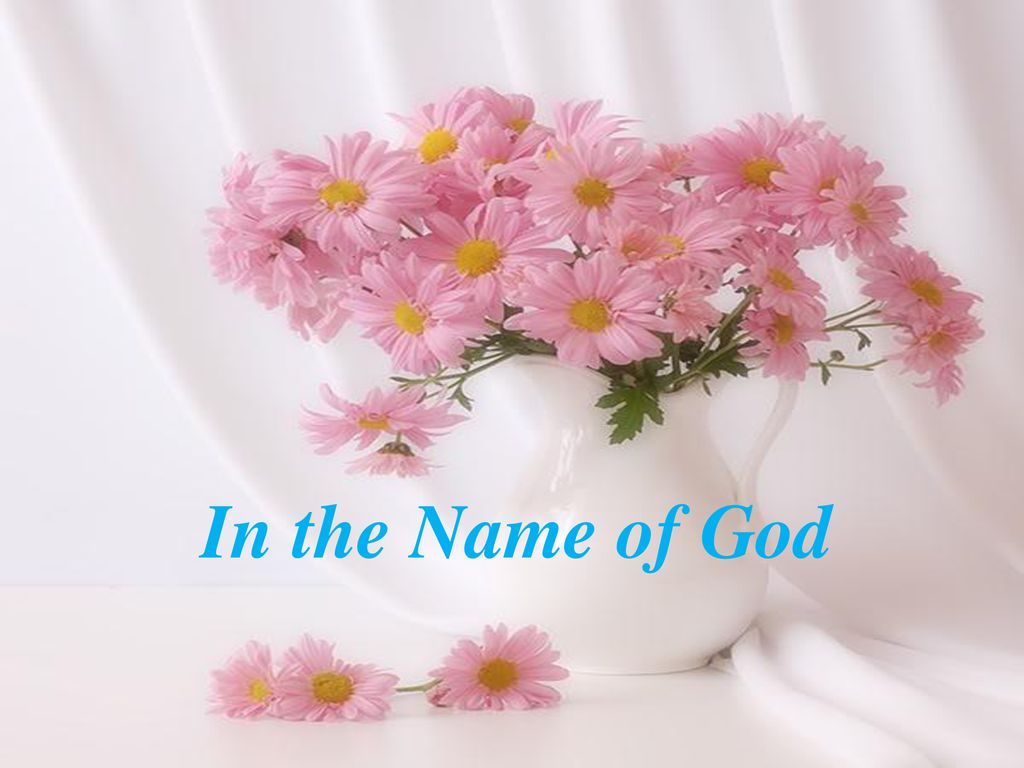 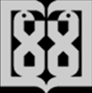 ارزیابی بی اختیاری ادرار در زنان
Maryam Kazemi MD
Department of Female Pelvic Floor Medicine & Surgery      Imam Khomeini Hospital
Urinary incontinence
The involuntary leakage of urine, is common and undertreated
It is estimated that nearly 50 percent of adult women experience urinary

 incontinence, and only 25 to 61 percent of symptomatic community-dwelling 

women seek care
IMPACT ON HEALTH
Quality of life
Sexual dysfunction
Increased caregiver burden
Morbidity
Risk factors
1 – Age

2 – Obesity

3 – Parity
4 - Mode of delivery

5 - Family history

6 - Ethnicity/race
7 - Medical comorbidities
8 - High impact exercise
9 - Lifestyle choices
10 - Bladder microbiome
Classification
Stress incontinence : 

 1 - Urethral hypermobility
2 - Intrinsic sphincteric deficiency
Urgency incontinence
1-provoked
2-spontaneous
3-neurologic
Overflow incontinence:

1 - Detrusor underactivity
2 - Bladder outlet obstruction
History
General History
Pelvic Floor History :
Assesses Urinary, Sexual, Anorectal and other symptoms (POP)- ***Pain???
Specific Questionnaires
 A multidisciplinary working group has proposed use of a combined set of validated questionnaires, titled IMPACT, to assess patient reported outcomes specific to pelvic floor disorders.
The medical history
Includes symptoms specific to prolapse, as well as urinary, defecatory, and sexual problems, which are often associated with POP.
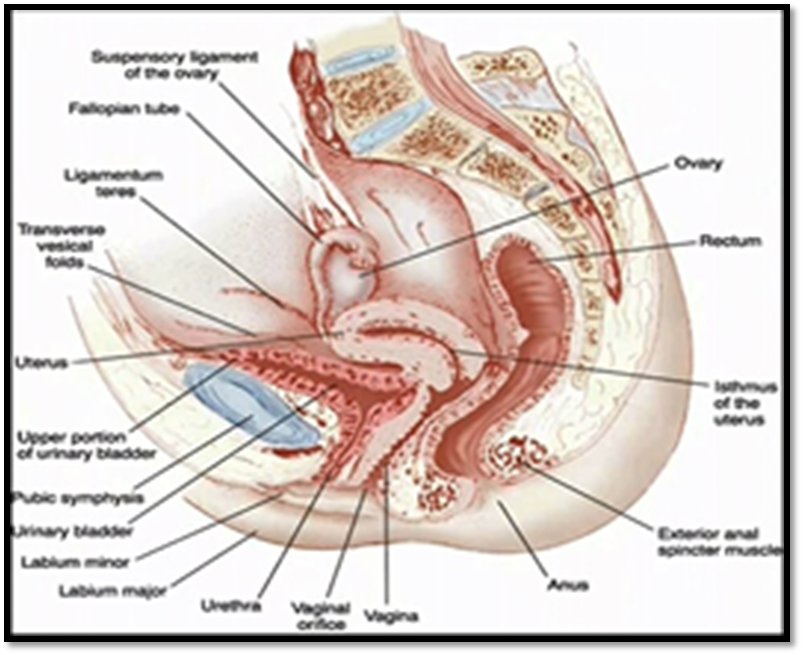 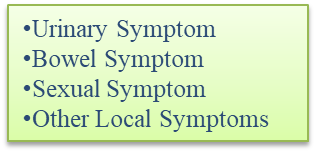 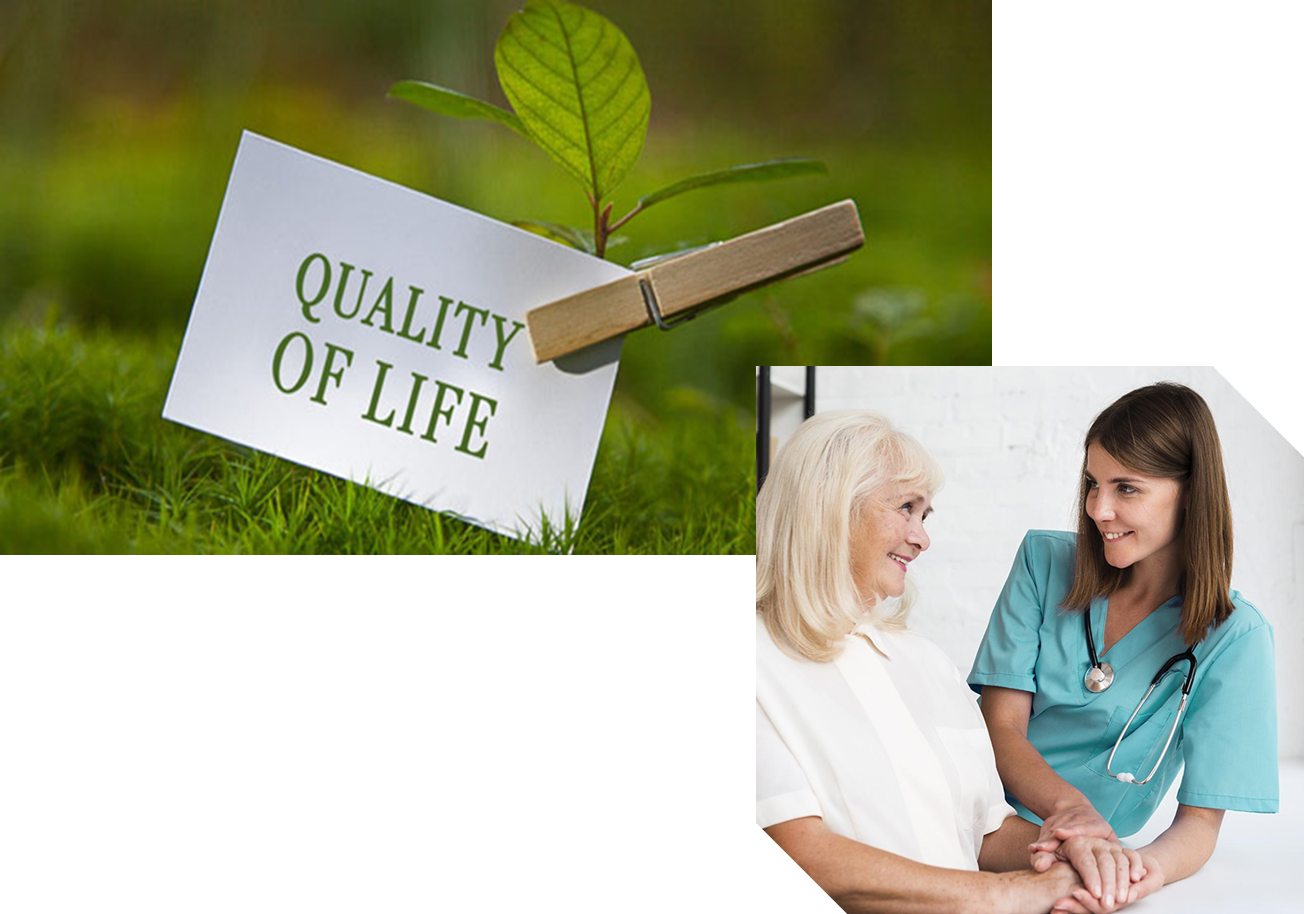 Assessment of POP symptoms and their impact on a patient’s quality of life helps patients and clinicians set treatment goals .
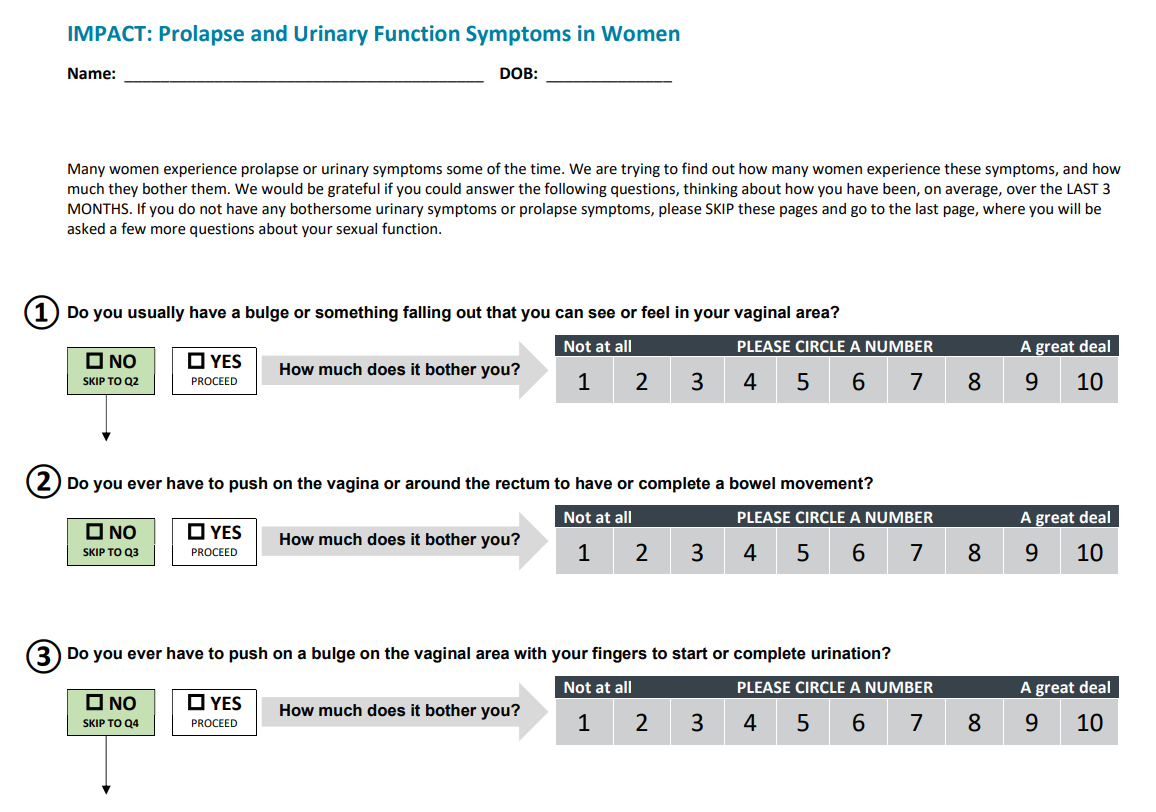 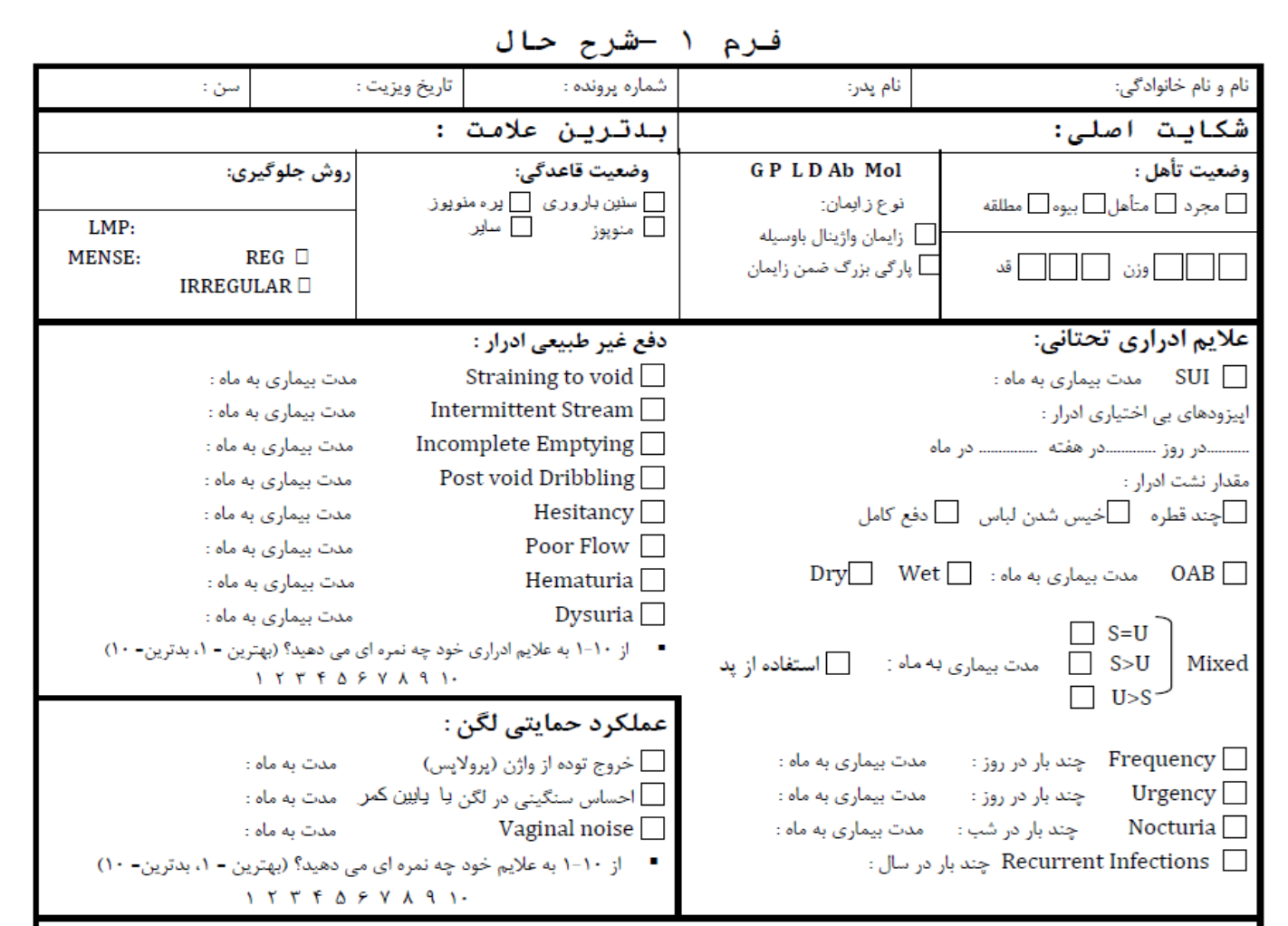 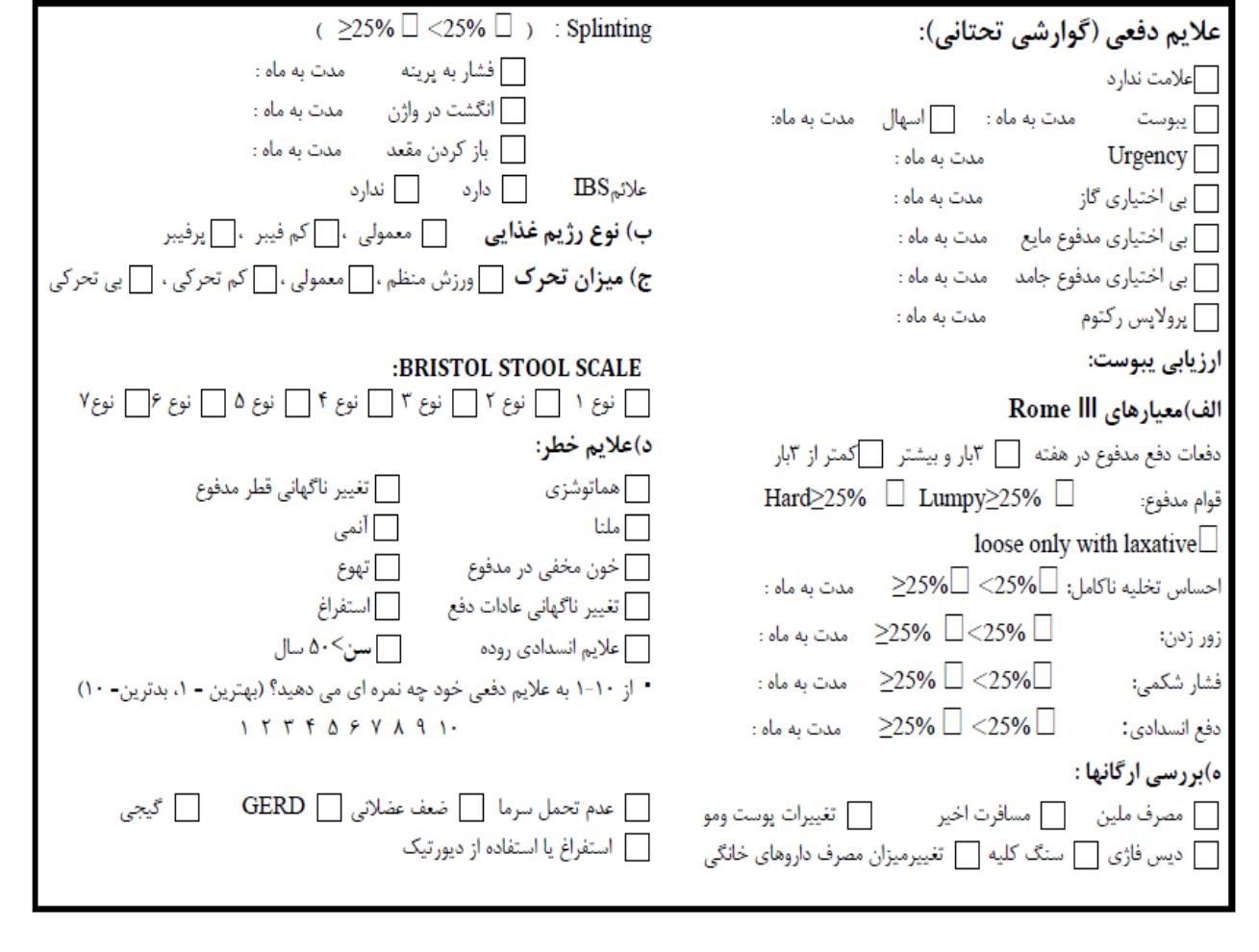 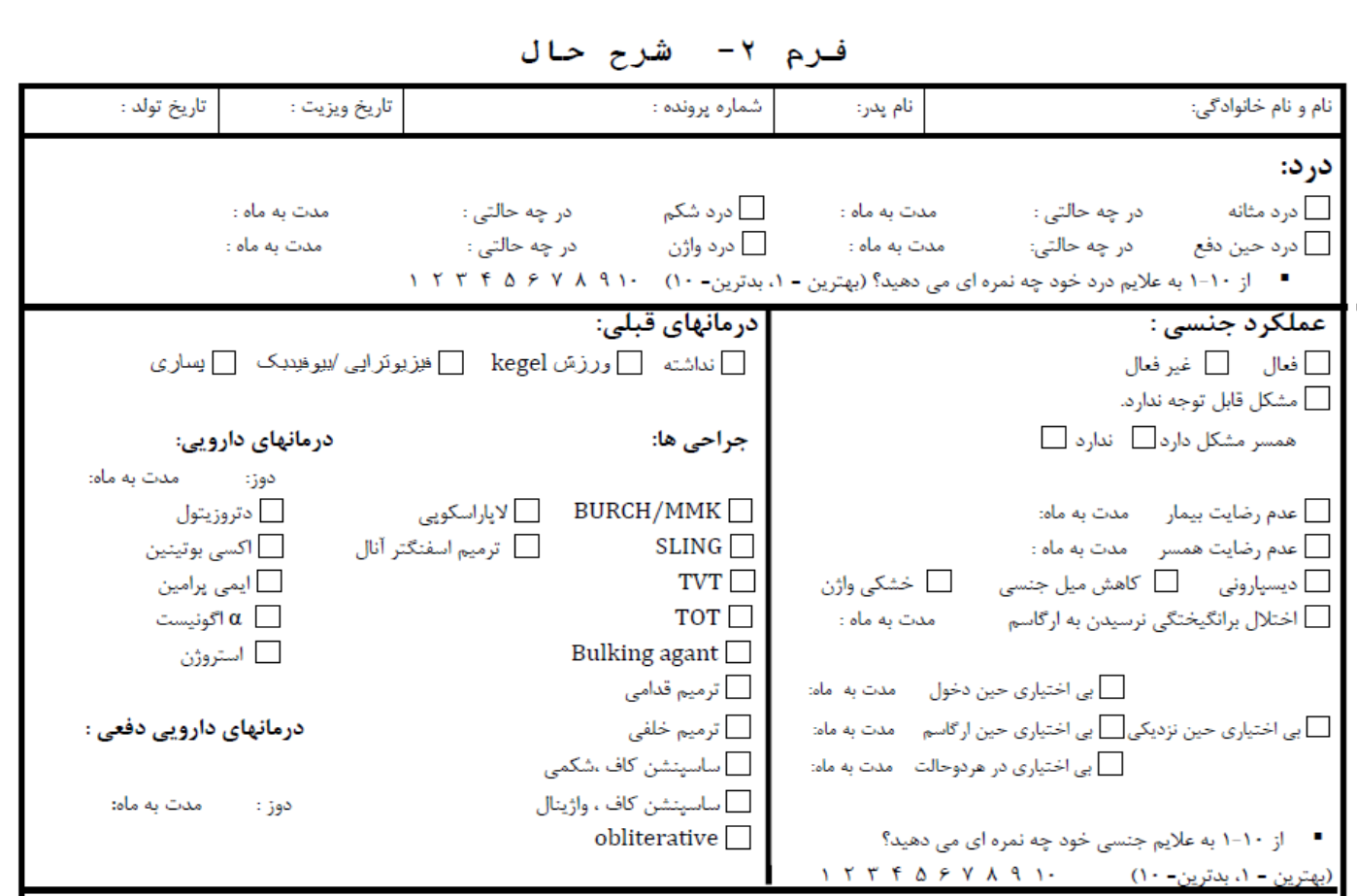 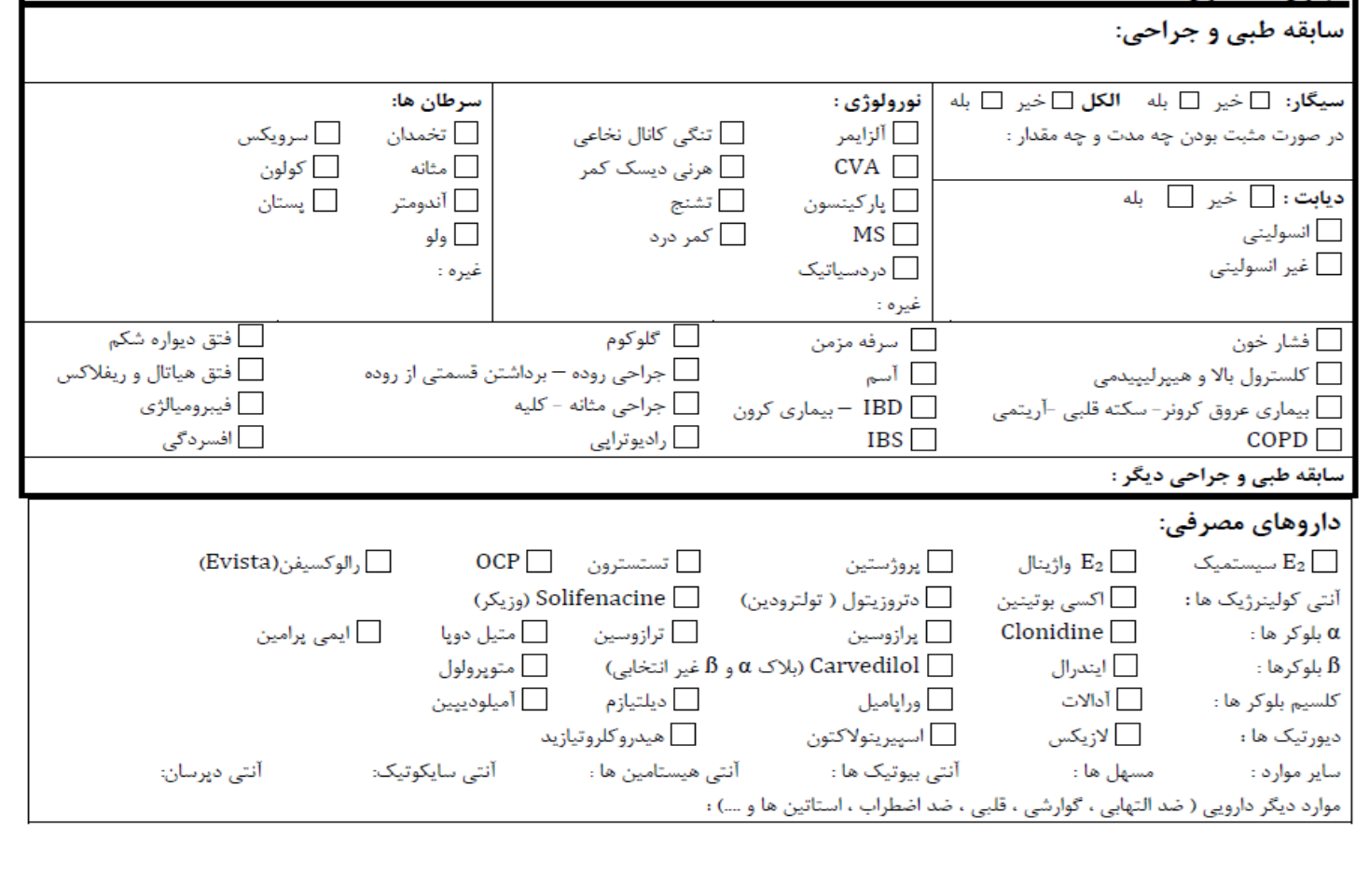 Effect of selected medicines and other agents on bladder function
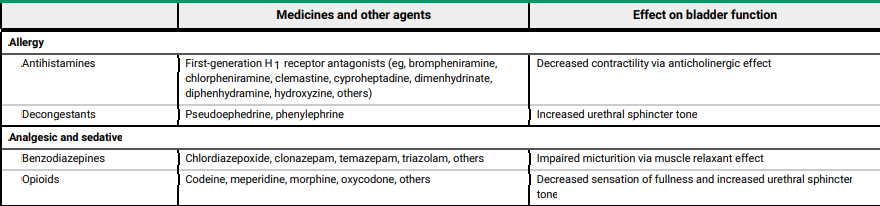 Effect of selected medicines and other agents on bladder function
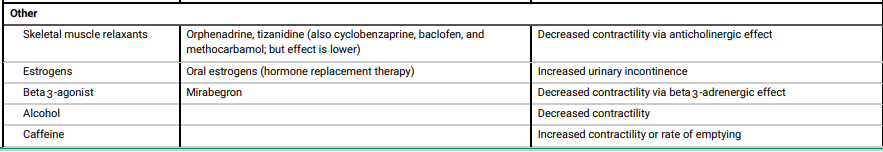 Clinical Evaluation
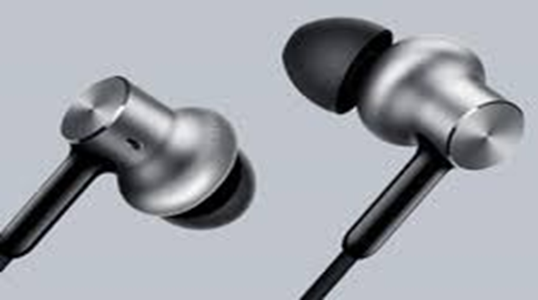 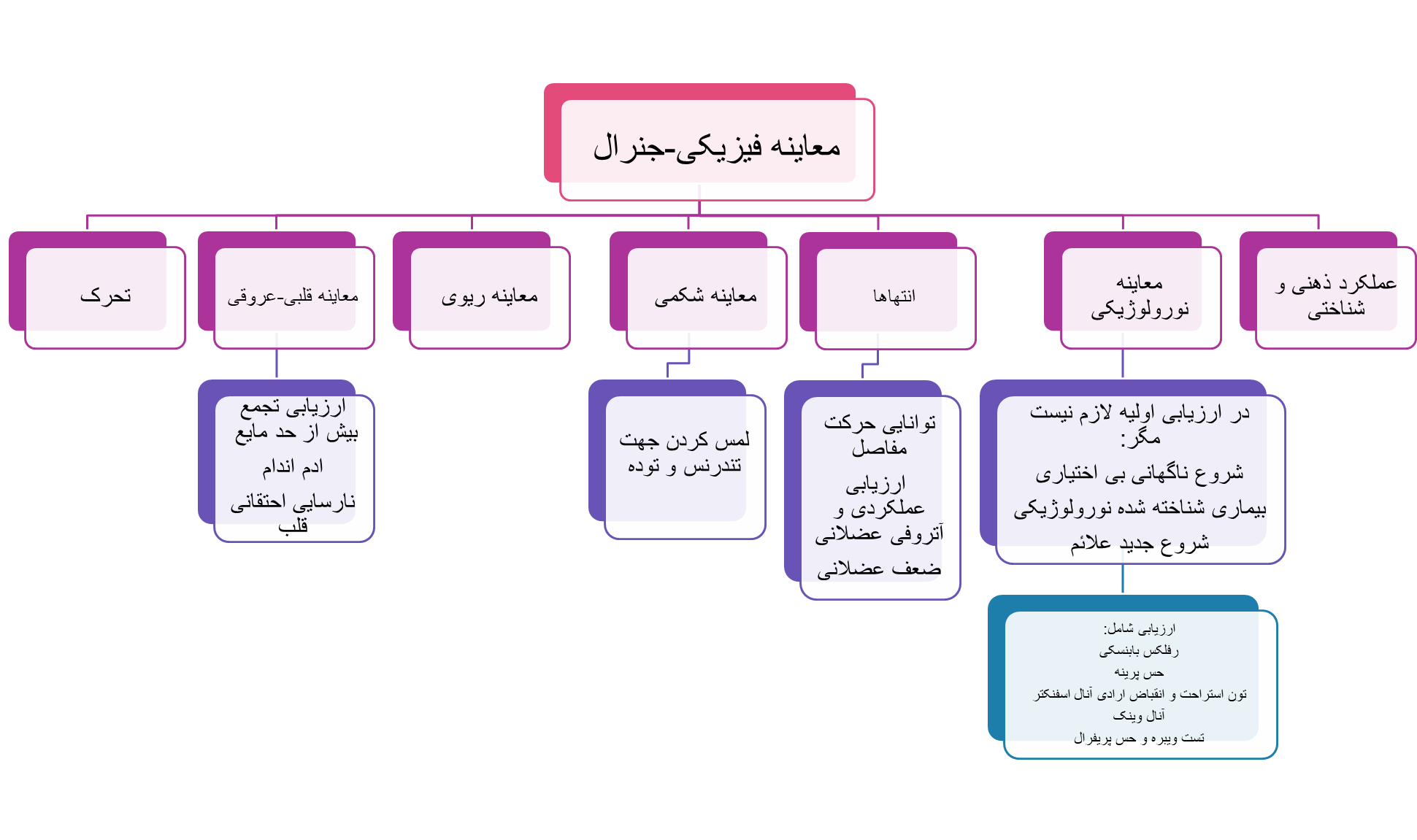 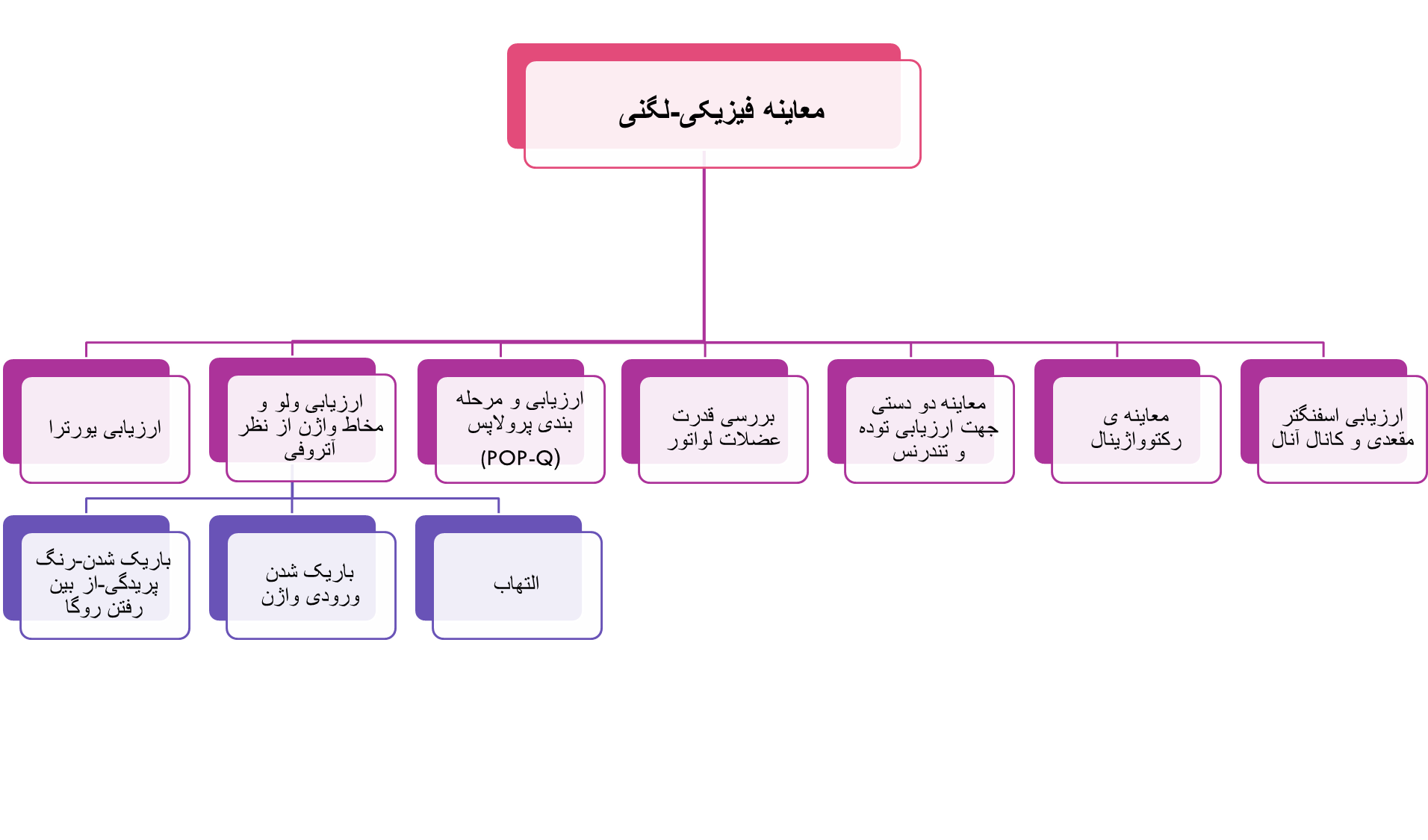 APPROACH TO THE EXAMINATION
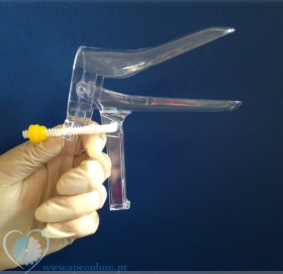 Equipment:
a bivalve speculum
Sims retractor (single blade speculum)
a ruler or a large cotton swab or sponge forceps marked in 1 cm increments
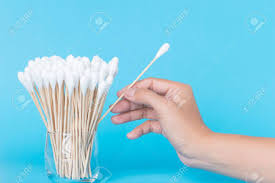 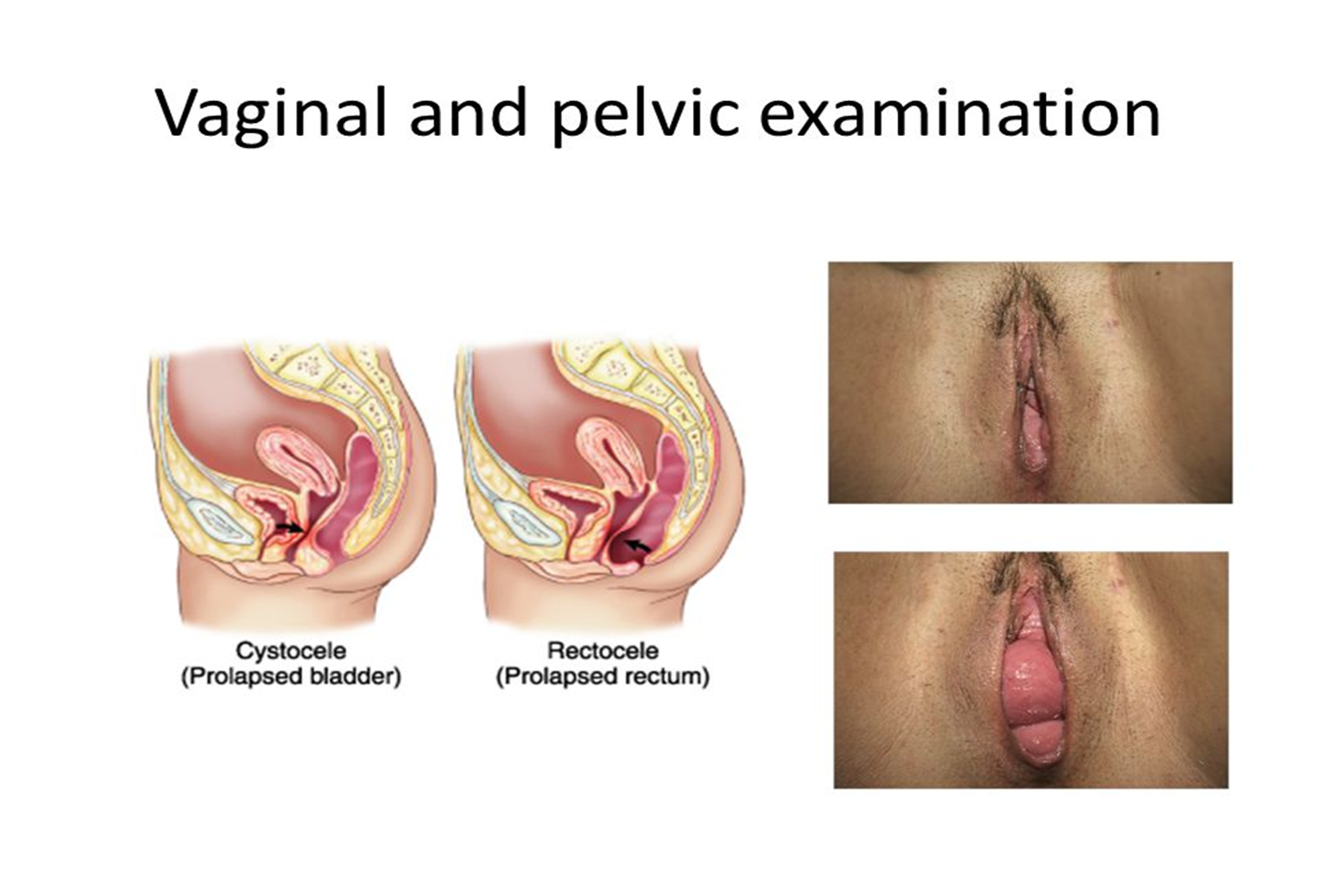 VISUAL INSPECTION
The first part of the examination is a visual inspection of the vulvar, perineal, and perianal areas with the patient in the dorsal lithotomy position. 

As during other components of the examination, the inspection should be performed initially with the patient relaxed and then while straining.
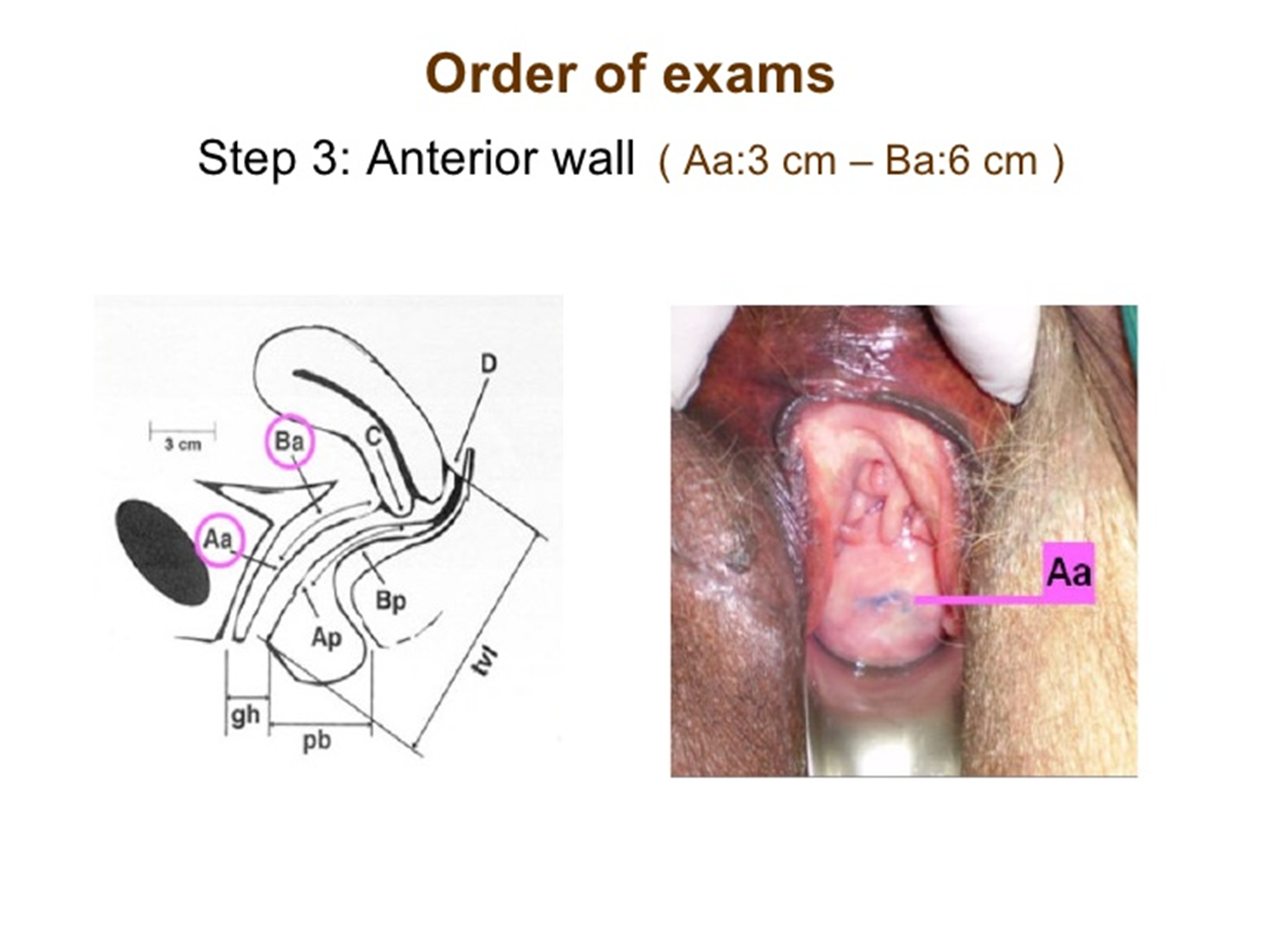 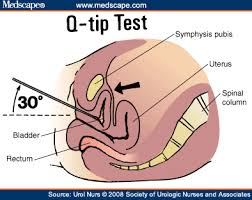 POPQ system
in the POPQ system, the topography of the vagina is described using six points (two on the anterior vaginal wall, two on the superior vagina, and two on the posterior vaginal wall) and several other measurements 

During the examination, the maximum extent of prolapse is determined for each of the six points.
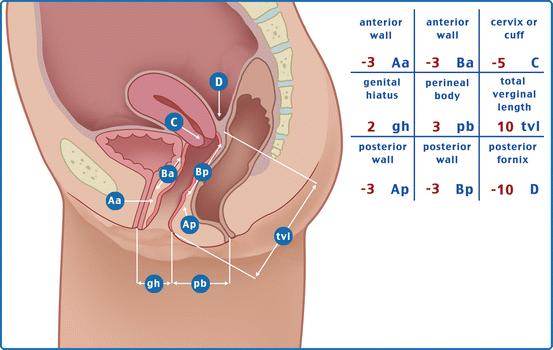 measurements
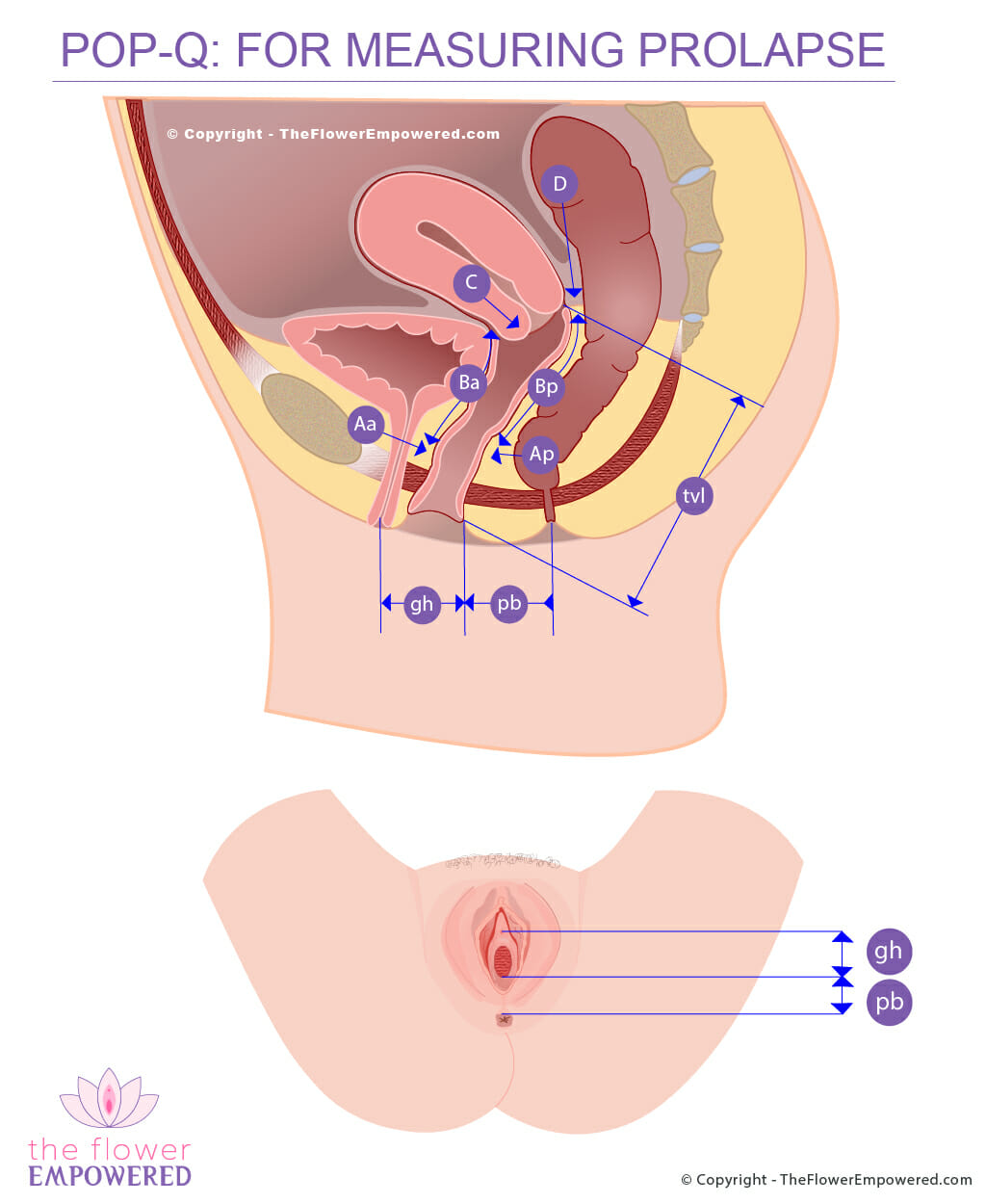 Genital hiatus
Perineal body
Total vaginal lenth(TVL)
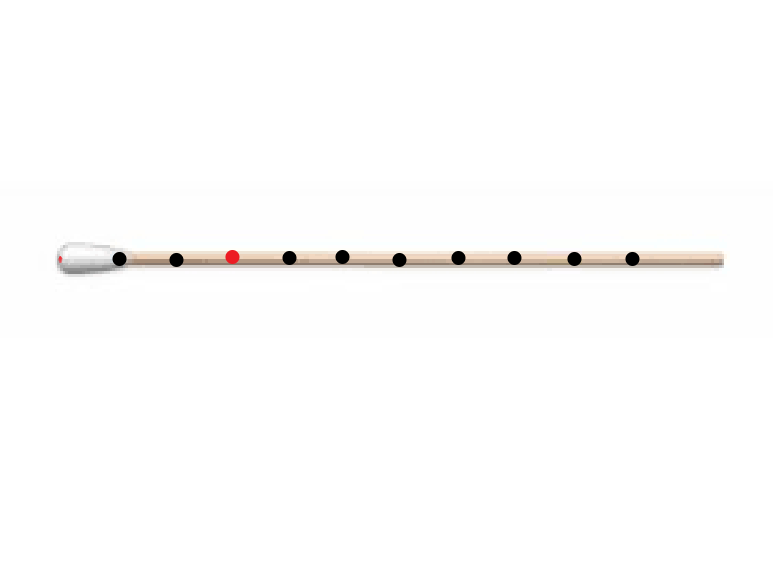 SPECULUM AND BIMANUAL EXAMINATION
Prolapse of each anatomic compartment is evaluated as follows:

Apical prolapse: (prolapse of the cervix or vaginal vault) – A bivalve speculum is inserted into the vagina and then slowly withdrawn; any descent of the apex is noted.
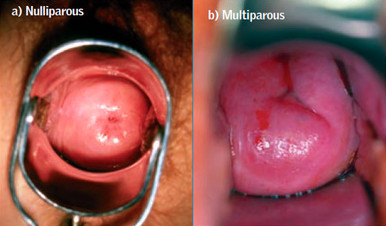 SPECULUM AND BIMANUAL EXAMINATION
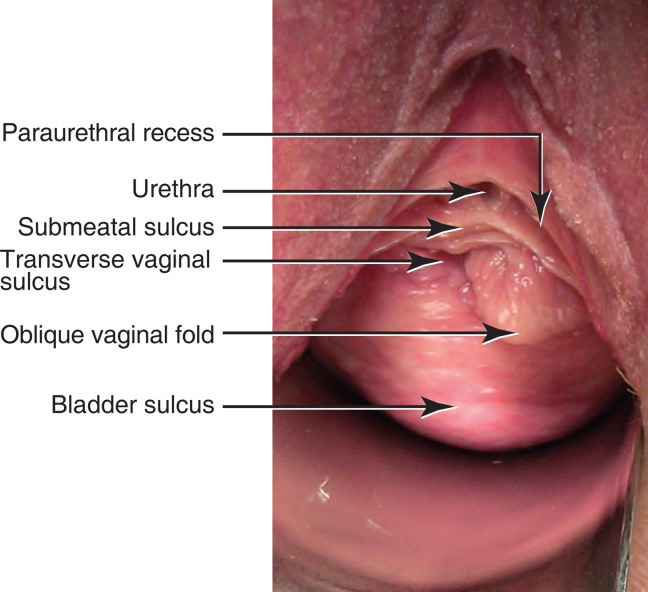 Anterior vaginal wall:
 A Sims retractor or the posterior blade of a bivalve speculum is inserted into the vagina with gentle pressure on the posterior vaginal wall to isolate visualization of the anterior vaginal wall.
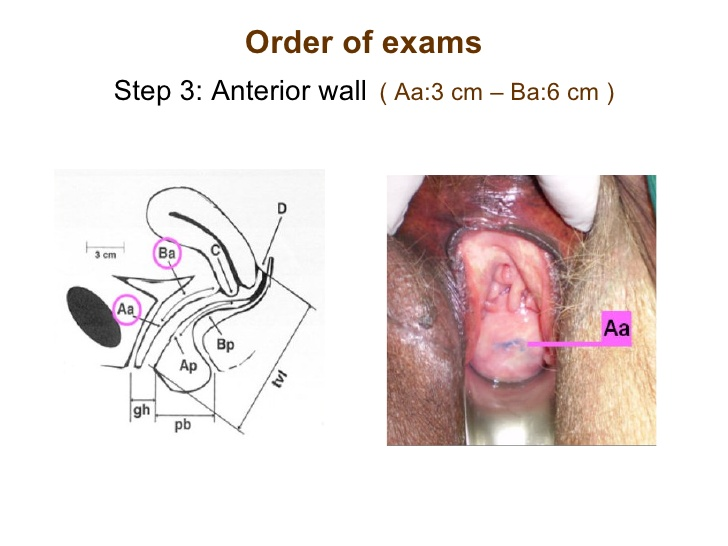 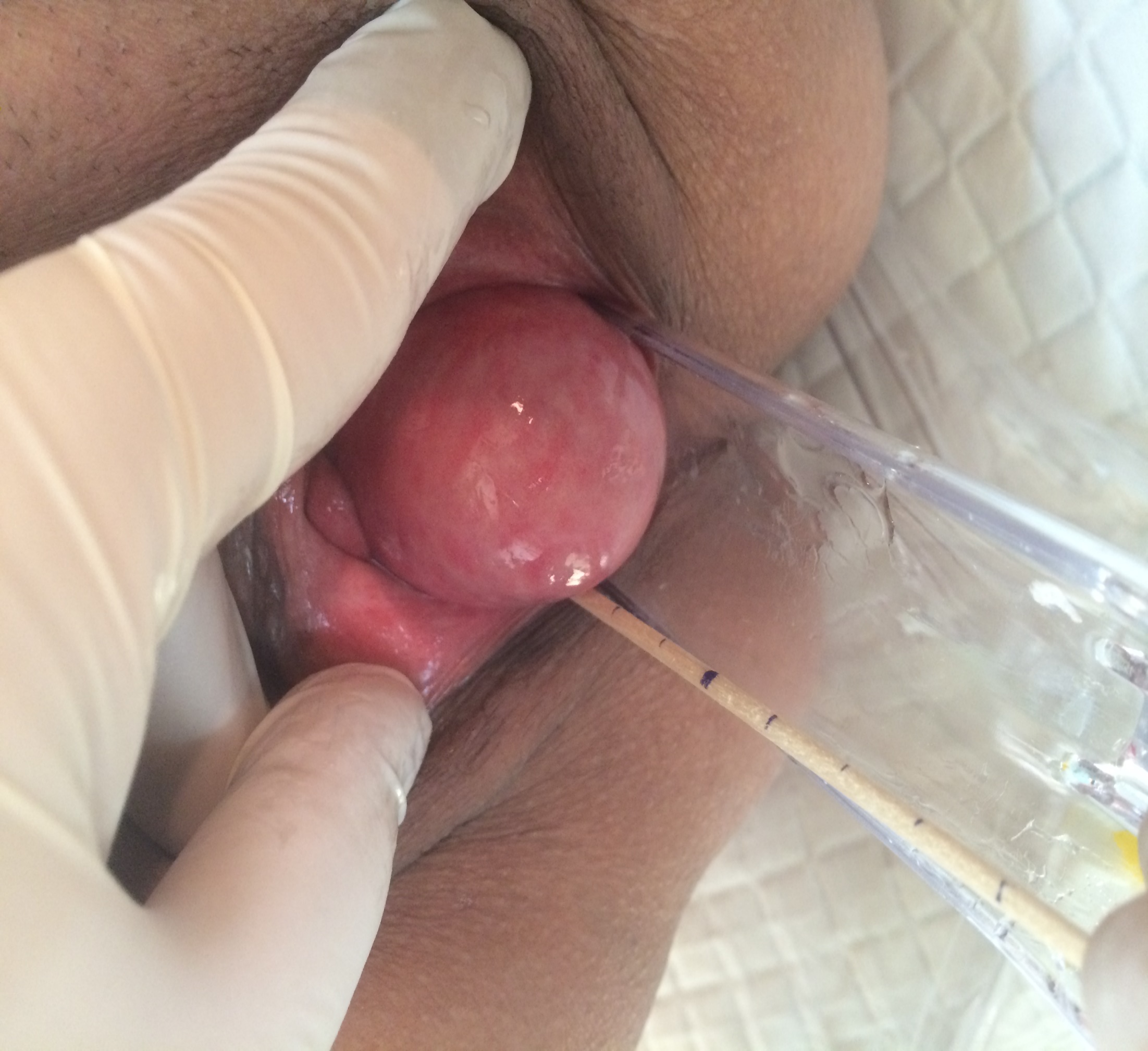 SPECULUM AND BIMANUAL EXAMINATION
Posterior vaginal wall :
A Sims retractor or the posterior blade of a bivalve speculum into the vagina with gentle pressure on the anterior vaginal wall to isolate visualization of the posterior vaginal wall.
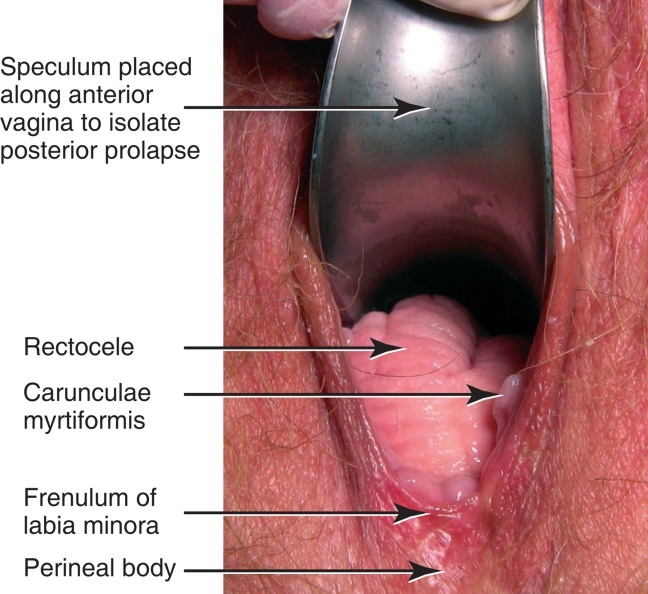 Pelvic floor muscle testing
The pelvic floor musculature is inspected to evaluate integrity and symmetry.
 The examiner should also note the presence of scarring and whether pelvic floor contraction pulls the perineum inward.
 Palpation through the vagina or rectum helps in assessing pelvic floor squeeze strength and levator muscle thickness.
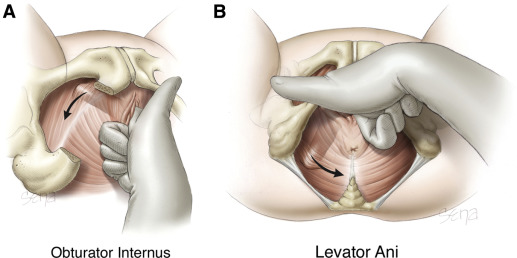 Bimanual examination
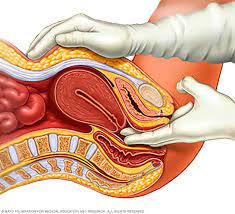 To complete the exam, a bimanual examination is performed in order to evaluate for any coexisting pelvic abnormalities.
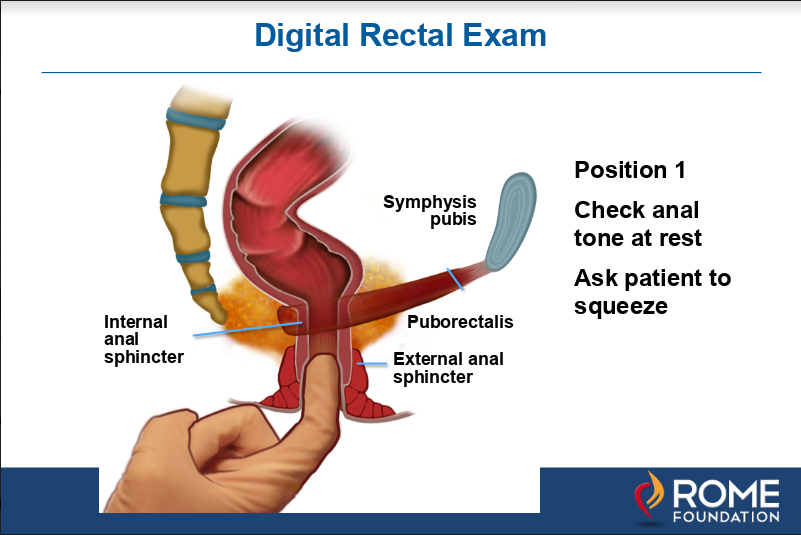 1-
1+
- (TVL -2)
+ (TVL -2)
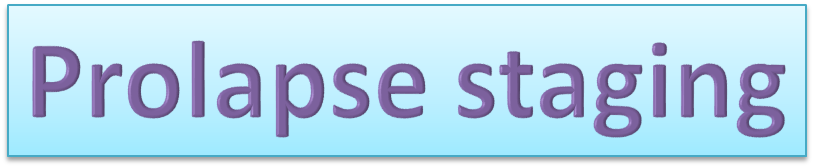 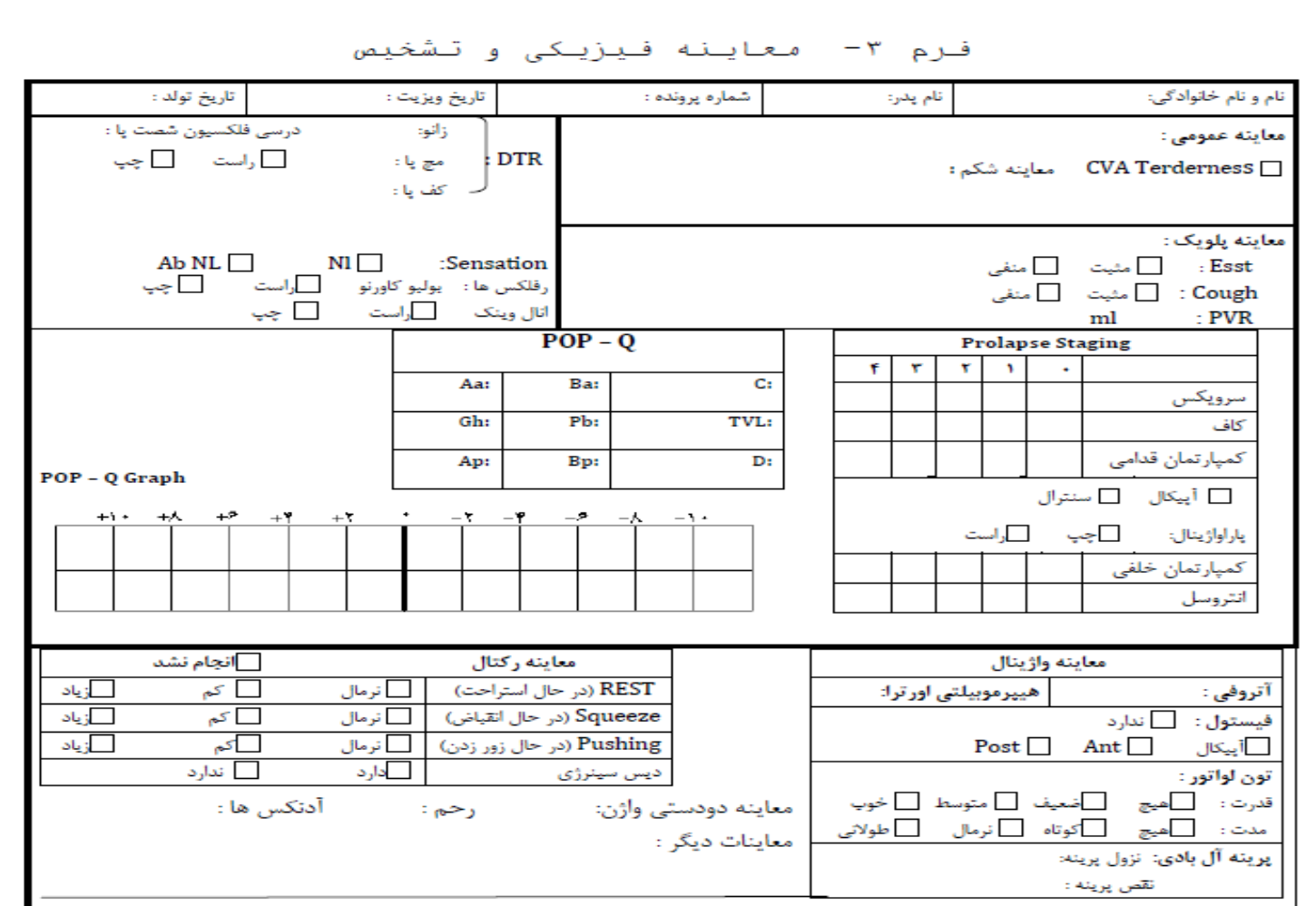 *** Bladder Diary:
* Particularly in patients in whom the etiology of urinary incontinence is UNCERTAIN.
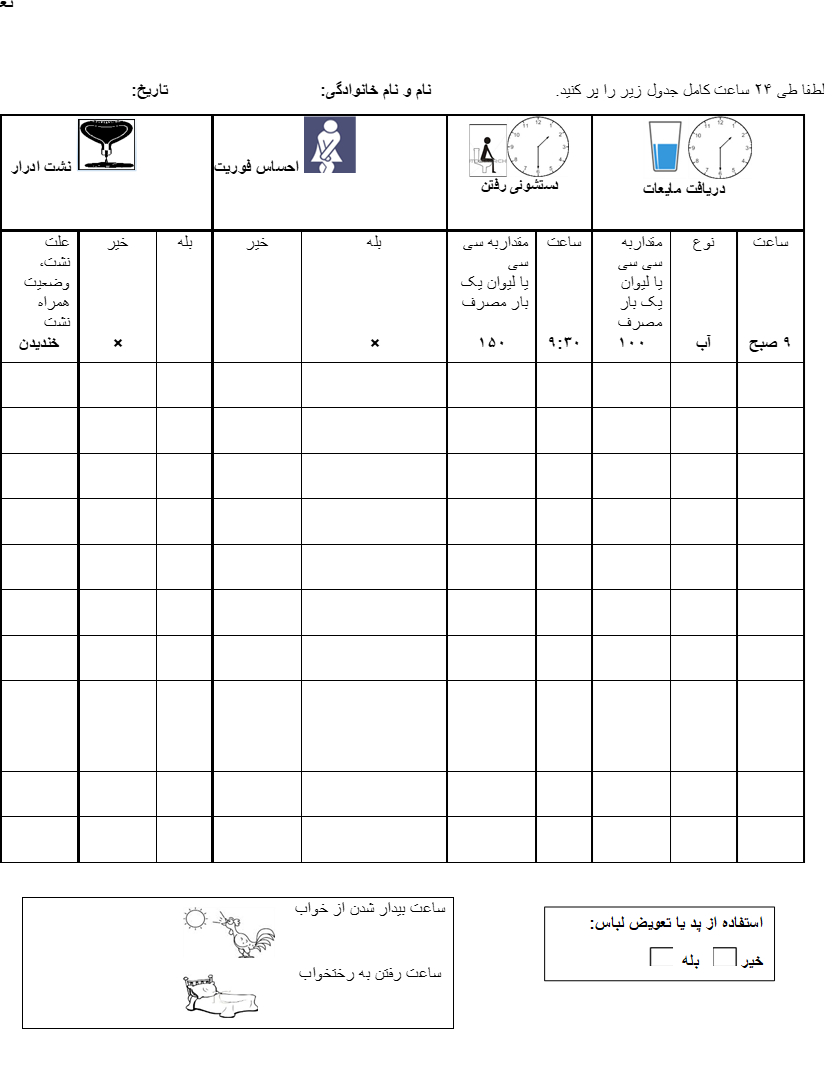 Post void Residual Volume ???
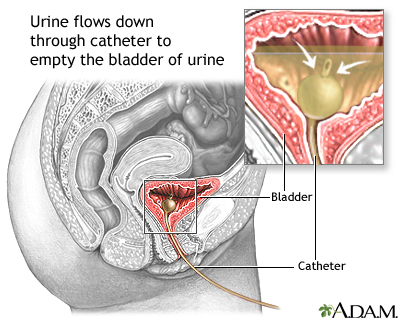 PVR
1 - بیماری های نورولوژیکی خاص

2 - عفونت ادراری تکرار شونده

3 - فعالیت ضعیف دترسور

4 - انسداد خروجی مثانه

5 - سابقه احتباس ادراری
6 - یبوست شدید

7 - دیابت با نوروپاتی محیطی

8 - پرولاپس شدید ارگان لگنی

9 - شروع جدید یا عود بی اختیاری پس از جراحی بی اختیاری

10- داروهایی که قدرت انقباض دترسور را کاهش می دهند یا تون اسفنکتر را افزایش میدهند
Laboratory  tests
FBS

U/A , U/C
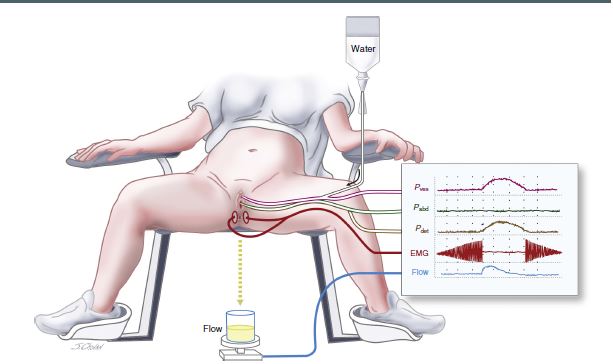 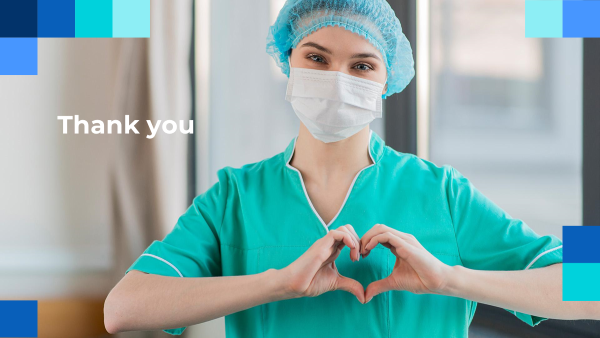